LUMI-hakupalvelu kokoaa ulkomaisia verkkojulkaisuja
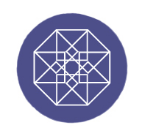 Hannele Pakarinen ja Lena Lönngren, 
Tieteellisten seurain valtuuskunta, Tieteellisen kirjallisuuden vaihtokeskus
 
Suomen Tieteellinen Kirjastoseura, Tietoaineistotyöryhmä
Tietoresurssit ja avoimet aineistot -tietoaineistoseminaari 18.5.2017
ESITYS
LUMI-hakupalvelu osana vaihtokeskuksen toimintaa
Millaisia verkkojulkaisuja LUMI-hakupalvelu sisältää
Avoimuus LUMI-hakupalvelussa
LUMI-hakupalvelun esittely
LUMI-hakupalvelu apuna ulkomaisten verkkojulkaisujen löytämisessä 
Kiitos!
LUMI-hakupalvelu osana vaihtokeskuksen toimintaa
LUMI-hakupalvelu (Lista UlkoMaisista Internetjulkaisuista) on Tieteellisen kirjallisuuden vaihtokeskuksen tuottama ulkomaisten verkkojulkaisujen hakupalvelu.
Vaihtokeskus on välittänyt ulkomaisia vaihto- ja lahjajulkaisuja kotimaisille tieteellisille kirjastoille vuodesta 1979 alkaen ja edeltäjiensä kautta jopa 1800-luvulta alkaen.
Vaihtokeskuksen tietokantaan on kerätty tietoja vaihtona saapuvien painettujen julkaisujen rinnakkaisista verkkoversioista.
Listaa kartutetaan ja päivitetään jatkuvasti julkaisuvaihtotoiminnan yhteydessä sekä käyttäjäpalautteen perusteella.
Millaisia verkkojulkaisuja LUMI-hakupalvelu sisältää?
Mukana nyt noin 1000 verkkojulkaisua. 
Pääasiassa tieteellisiä julkaisuja (vertaisarvioituja lehtiä ja monografiasarjoja), mutta joukossa on myös mm. tieteellisten seurojen julkaisemia jäsenlehtiä ja vuosikertomuksia. 
LUMIssa on edustettuina suurin osa tieteenaloista. Hakupalvelu sisältää runsaasti erikielistä aineistoa ja sen maantieteellinen kattavuus on laaja.
Verkkojulkaisujen moninainen luonne heijastaa julkaisuvaihdon kautta syntyneitä suomalaisen tutkimuksen globaaleja kontakteja ja verkostoja.
Avoimuus LUMI-hakupalvelussa
Suurin osa verkkojulkaisuista on avoimesti saatavilla, joko välittömästi tai viiveellä, mutta myös maksullisia julkaisuja on joukossa.
Avoimuuden taso vaihtelee julkaisukohtaisesti ja mukaan on otettu myös ns. hybridilehtiä eli tilausmaksullisia julkaisuja, joissa vain osa artikkeleista on avoimesti luettavissa. 
LUMI-hakupalvelussa avoimuus on määritelty väljemmin kuin DOAJ:ssa: LUMI-hakupalveluun on välittömästi avoimien julkaisujen lisäksi hyväksytty myös viiveen jälkeen avoimet julkaisut.
LUMI-hakupalvelun esittely
https://www.tsv.fi/vaihtokeskus/kirjastot/e_index.php

LUMI-hakupalvelusta voi etsiä julkaisuja nimekkeen, ISSN-numeron, julkaisijan, maan ja aiheluokituksen mukaan. 
Haun voi rajata vain kokonaan avoimiin julkaisuihin tai hybridijulkaisuihin, joiden yksittäiset artikkelit voivat olla avoimesti saatavilla. Julkaisuihin pääsee suoraan linkin kautta.
Kenttä "Kirjastot" koskee vaihtojulkaisuja vastaanottavia kirjastoja, jotka voivat tästä tarkistaa, onko niillä julkaisuvaihdon kautta oikeus tilausmaksullisiin julkaisuihin.
LUMI-hakupalvelu apuna ulkomaisten verkkojulkaisujen löytämisessä
Toivomme, että LUMI-hakupalvelu voi auttaa kirjastoja, tutkijoita ja muita kiinnostuneita ulkomaisten verkkojulkaisujen löytämisessä.
Julkistus 18.5.2017 
Tiedotus myöhemmin, kun saatu palautetta kirjastonäkökulmasta.

LUMI-hakupalvelu: https://www.tsv.fi/vaihtokeskus/kirjastot/e_index.php

Palautetta LUMI-hakupalvelun toimivuudesta ja sisällöstä sekä kehittämisehdotuksia voi lähettää osoitteeseen: vaihtokeskus@tsv.fi
Kiitos!
Hannele Pakarinen, informaatikko  (09) 228 69 240, hannele.pakarinen@tsv.fi
Lena Lönngren, julkaisuassistentti  (09) 228 69 239, lena.lonngren@tsv.fi

LUMI-hakupalvelu: https://www.tsv.fi/vaihtokeskus/kirjastot/e_index.php

Tieteellisen kirjallisuuden vaihtokeskus: https://www.tsv.fi/fi/palvelut/vaihtokeskus